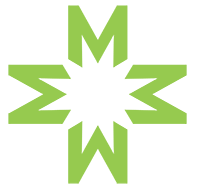 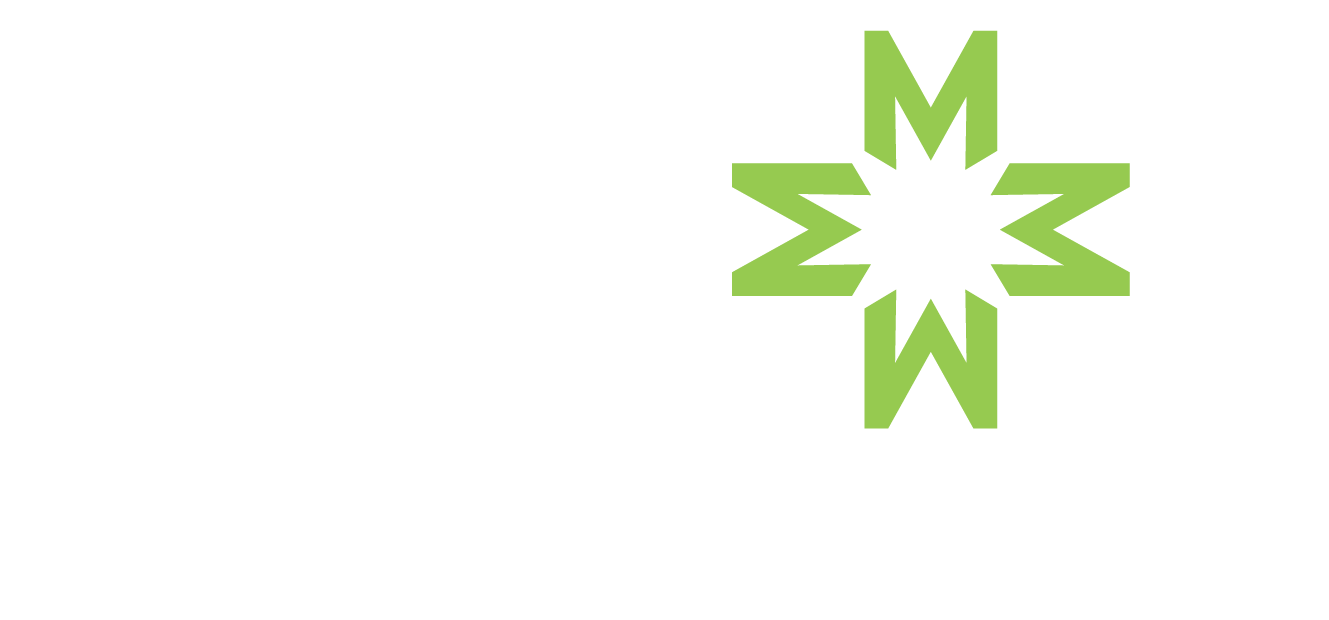 Early Heart Attack Care of the ACS PatientAnnual Education
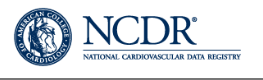 Choose Mon Health. Feel The Difference.
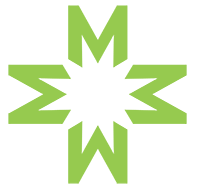 Early Heart Attack Care (EHAC) is a program at 
Mon Health to assist the staff in prompt recognition and treatment of our patients who may be showing early warning signs and symptoms of possible acute coronary syndromes (ACS).
Goals:
Deliver prompt high quality cardiac care to those patients who may be experiencing possible Acute Coronary Syndromes.
To help the patient recover and maintain a healthy cardiac lifestyle. 
To be a resource to the staff and patients in the care of cardiac related disease/illness.
Review of the most current AHA standards in the care of the Acute Coronary Syndrome (ACS) patient. 
Review of Order sets, risk stratification and documentation for all levels of care and transition of the cardiac patient.
Choose Mon Health. Feel The Difference.
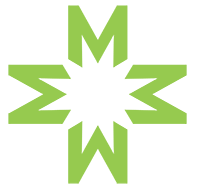 Risk Stratification
Stratification of patient assures that the ACS patient receives the appropriate care
Admitted to the appropriate floor
 Alerts the medical staff of the probability of a potential future cardiac related event.
Should occur with any change in patient condition and be used as a guide for transition of care.
Two forms of Risk Stratification are used at MHMC:

HEART score in Emergency Department for admission purposes/consults.

TIMI score on ALL admissions/ intra-facility transfers and direct admissions.
Choose Mon Health. Feel The Difference.
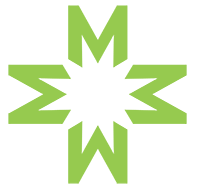 Risk Stratification HEART
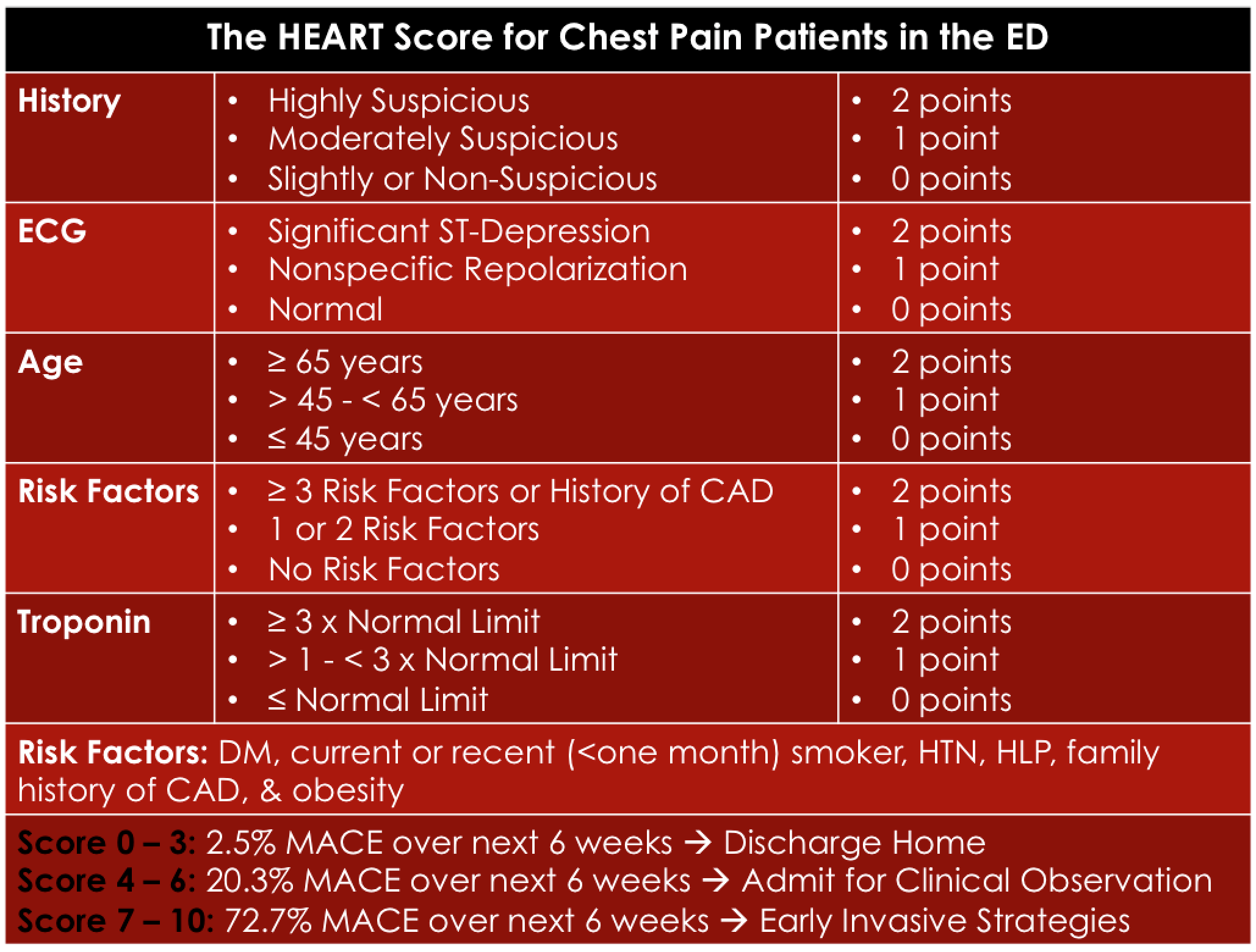 Choose Mon Health. Feel The Difference.
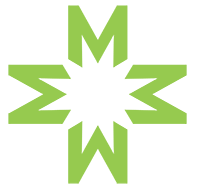 Risk Stratification TIMI
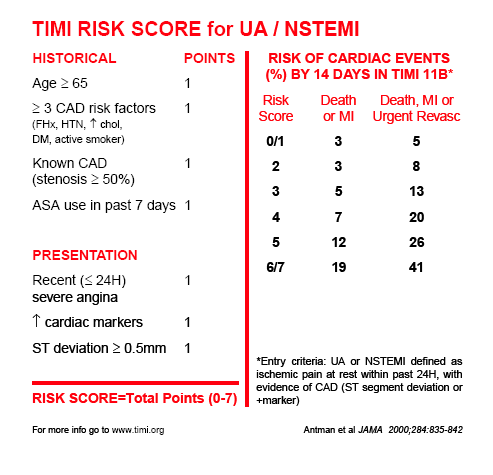 Choose Mon Health. Feel The Difference.
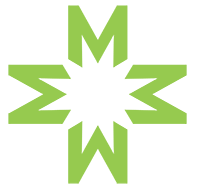 EKG’s
The clock starts with onset of symptoms.

The staff are being instructed to obtain an EKG within 10 minutes of ACUTE onset of symptoms.

The staff are also instructed to activate RAPID RESPONSE.

EKG should be read promptly, and risk stratification occur.  This is required if the patient is admitted to a non-cardiac floor and develops symptoms.
Choose Mon Health. Feel The Difference.
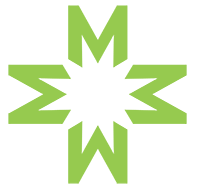 EKG Serialization
Order set for EKG’s

EKG at baseline or ‘time zero’

Repeat EKG 3 hours after baseline or ‘time zero’
Choose Mon Health. Feel The Difference.
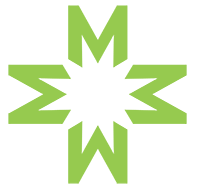 “Normal EKG”
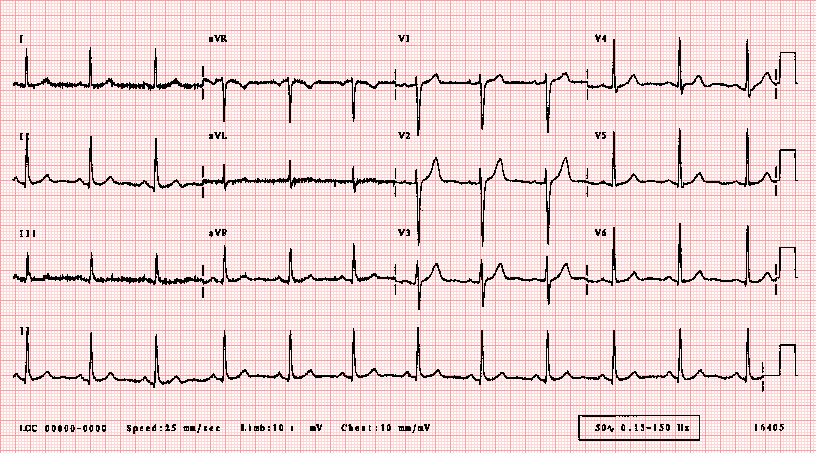 Choose Mon Health. Feel The Difference.
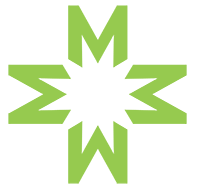 Treatment Plans
Patient on NON-CARDIAC floor?:

Risk stratify with TIMI 

Treatment with Nitroglycerin, Aspirin, Beta-blocker, and heparin as appropriate (start chest pain order set).

Upgrade level of care to SDU or ICU as appropriate. 

Consult Cardiology ASAP, if not already involved in the care of the patient.
Choose Mon Health. Feel The Difference.
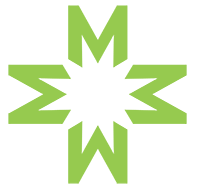 Treatment Plans
Patient on CARDIAC floor?:

Risk stratify with TIMI 

Treatment with Nitroglycerin, Aspirin, Beta-blocker, and heparin as appropriate (start chest pain order set).

Upgrade level of care to CCU or ICU as appropriate. 

Notify Cardiology ASAP!
Choose Mon Health. Feel The Difference.
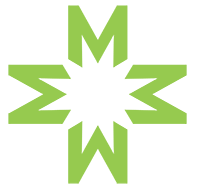 STEMI
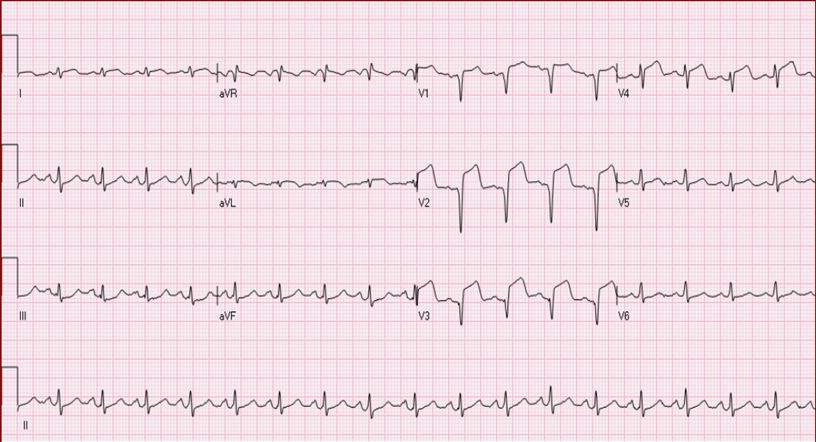 Choose Mon Health. Feel The Difference.
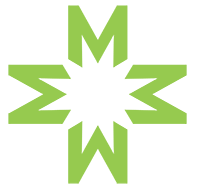 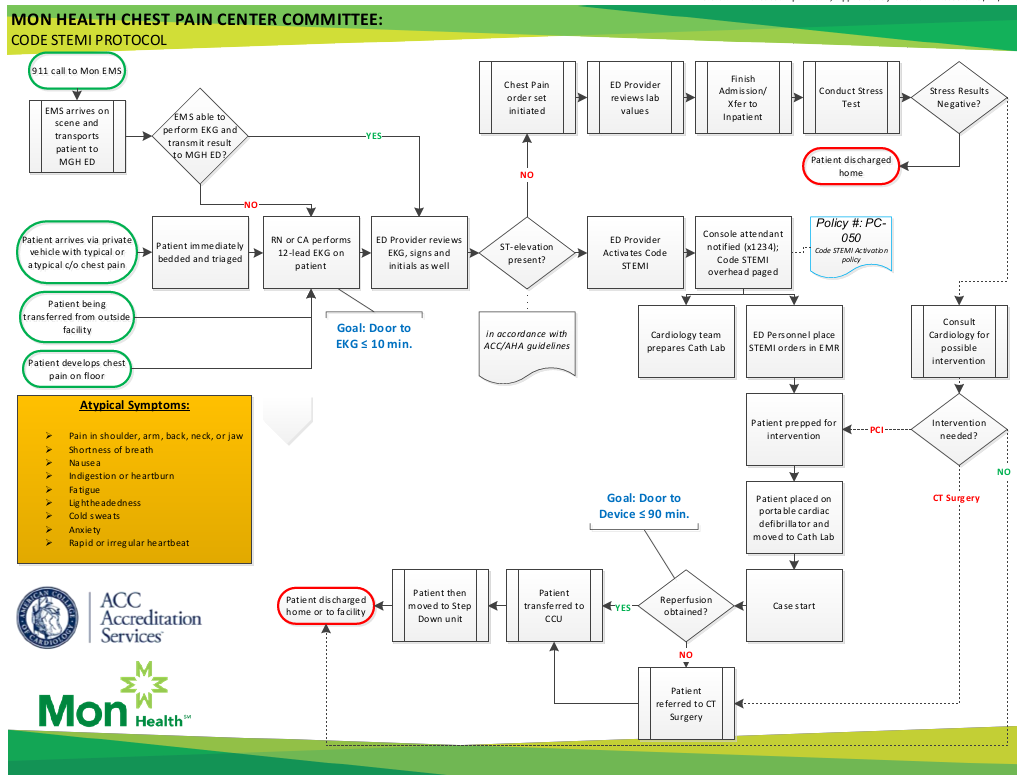 Choose Mon Health. Feel The Difference.
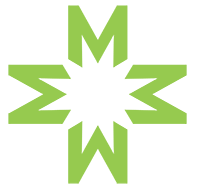 Treatment Plan
Regardless of location:

CODE STEMI paged

Activation of STEMI ED order set

ASA, NTG, Beta-blocker  and Anti-coagulation per Cardiology

Morphine/Fentanyl for pain

Prep for Cath

Bilateral Groins need to be clipped free from hair and RIGHT wrist

If for any reason, the procedure may be delayed, consider thrombolytic therapy AFTER conversation with Cardiologist.
Choose Mon Health. Feel The Difference.
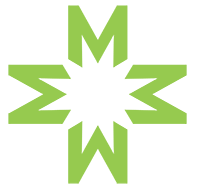 Cardiac Biomarkers
Elevation of biomarkers (enzymes) may not occur during the early stages of a heart attack.  So, biomarkers are ordered as a serial set. 

Time ‘zero’ – The first set of enzymes obtained on the patient.  Usually completed in the Emergency Department or upon arrival when directly admitted to the floor.
Choose Mon Health. Feel The Difference.
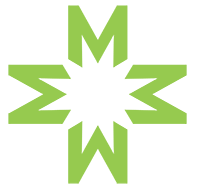 Biomarkers
Standardization of Lab Draws:

3 hours and 6 hours from time ‘zero’ NOT from the time of admission to the floor/unit.

Example: ED Lab Draw at 1100 (time ‘zero’), 
3 hours at 1400
6 hours at 1800
Choose Mon Health. Feel The Difference.
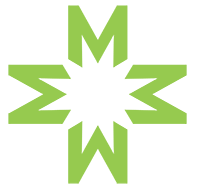 Stress Testing
Stress Testing will be ordered after serialization of biomarkers are negative

The physician may order an exercise graded stress or a nuclear stress test

Patients who show a ‘positive’ stress test are then sent for diagnostic angiography to determine the level of blockage.
Choose Mon Health. Feel The Difference.
Medication Reconciliation


    Aspirin


Statin


    P2Y12
If yes
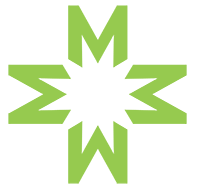 Did your patient receive a cardiac stent during their admission?
Choose Mon Health. Feel The Difference.
Who is responsible for making sure that the patient is discharged to home on  appropriate therapy?
November 28, 2022
18
Required Medications Upon Discharge
*High Intensity Statin includes: Atorvastatin 40-80 mg and Rosuvastatin 20-40 mg

** If Aspirin is not indicated – an order or note needs to be entered into patient’s chart indicating reason why (i.e., Aspirin,  triple therapy not indicated, etc.)
November 28, 2022
19
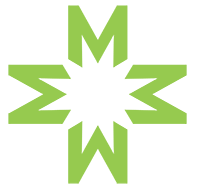 Aspirin Prescribed?
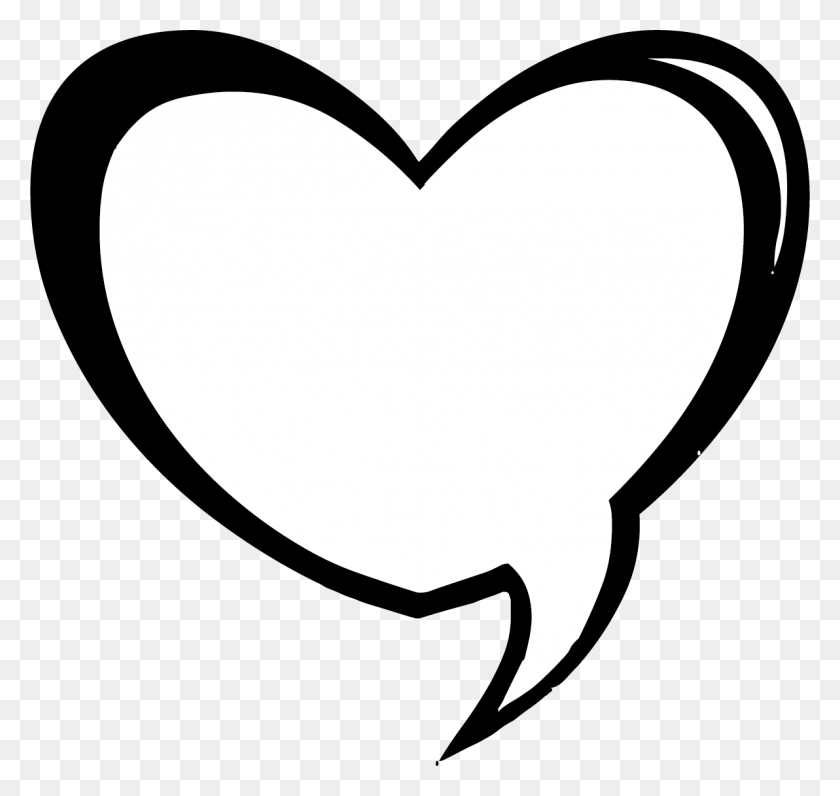 A – Aspirin
	
Must appear on Discharge Rec

If not, an order placed prior to discharging patients
A
S
P
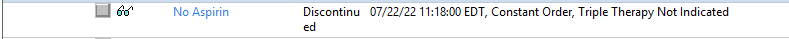 Choose Mon Health. Feel The Difference.
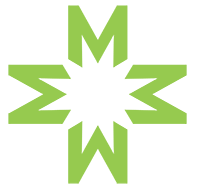 Statin Prescribed?
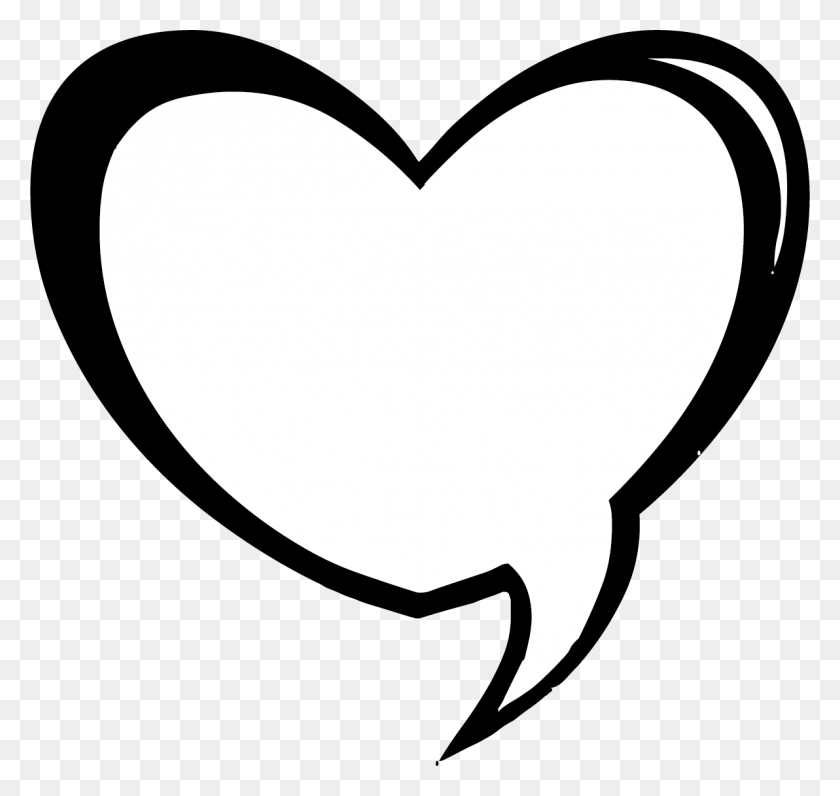 S – Statin
	
Must appear on Discharge Rec

If not, an order placed prior to discharging patients
A
S
P
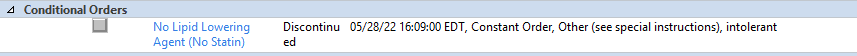 Choose Mon Health. Feel The Difference.
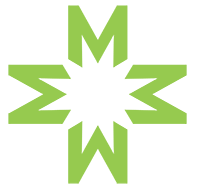 P2Y12 Therapy Prescribed?
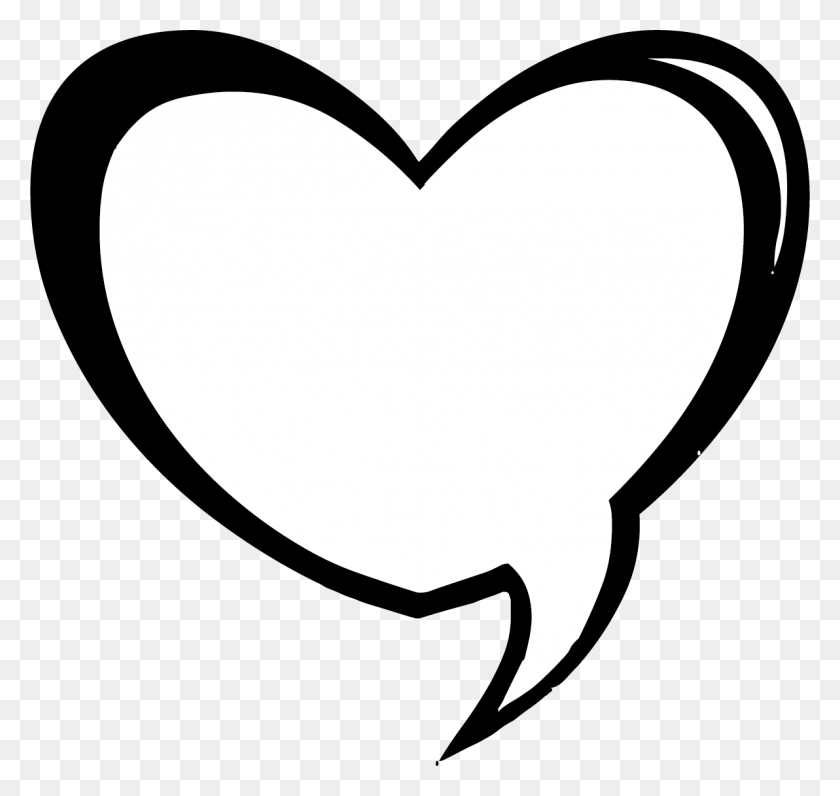 P – P2Y12 –  One of the following must be prescribed and appear on the Discharge Medication Reconciliation
A
S
P
P2Y12 drug choices:

Clopidogrel

Prasugrel

Ticagrelor

 Ticlopidine
Choose Mon Health. Feel The Difference.
Has Medication Reconciliation been completed?
Choose Mon Health. Feel The Difference.
Mon Health Heart & Vascular Center
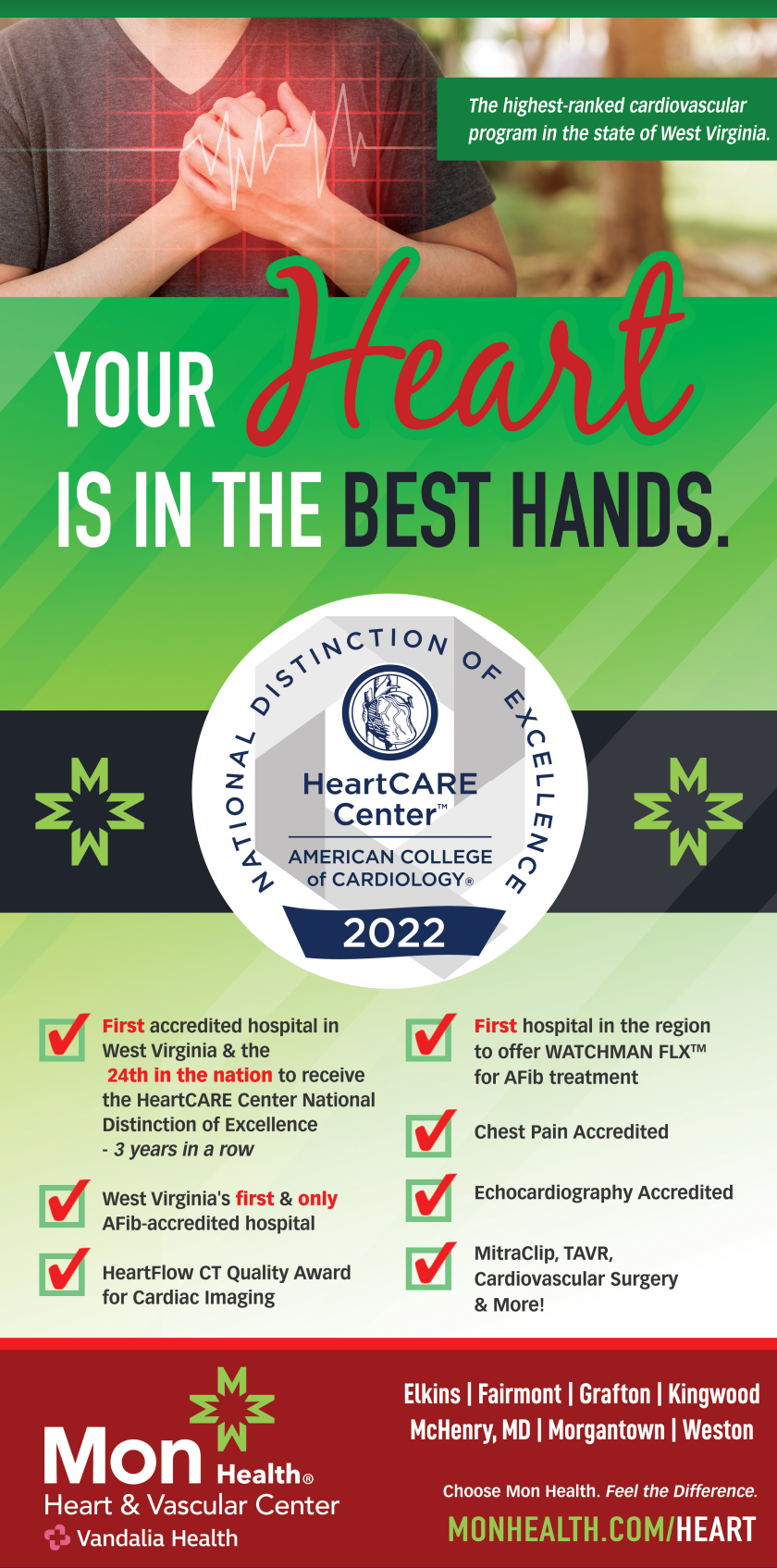 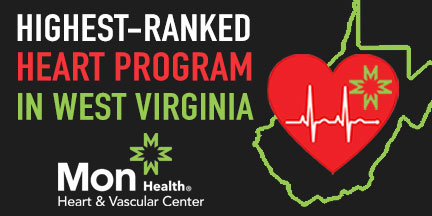 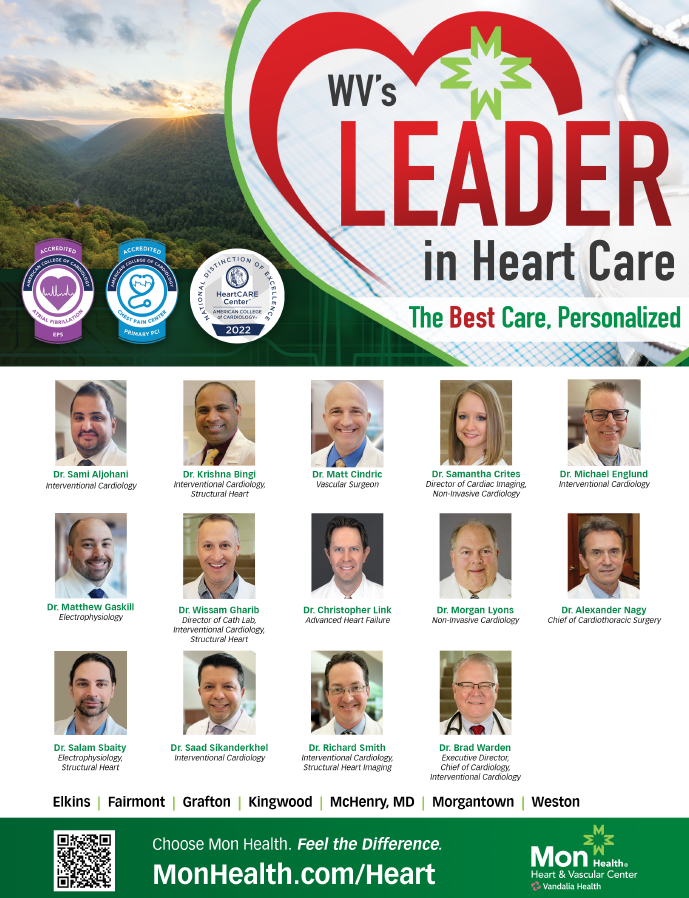 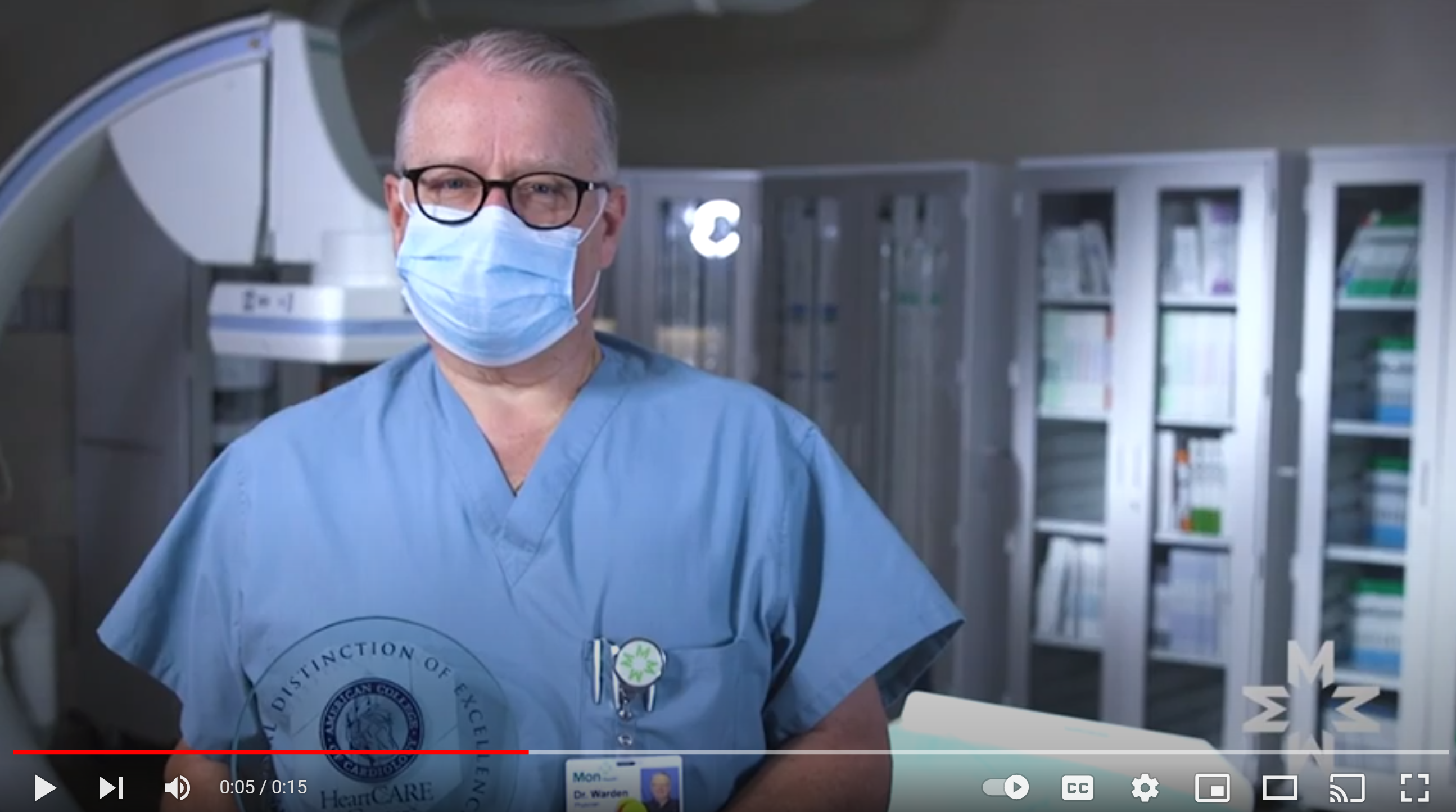 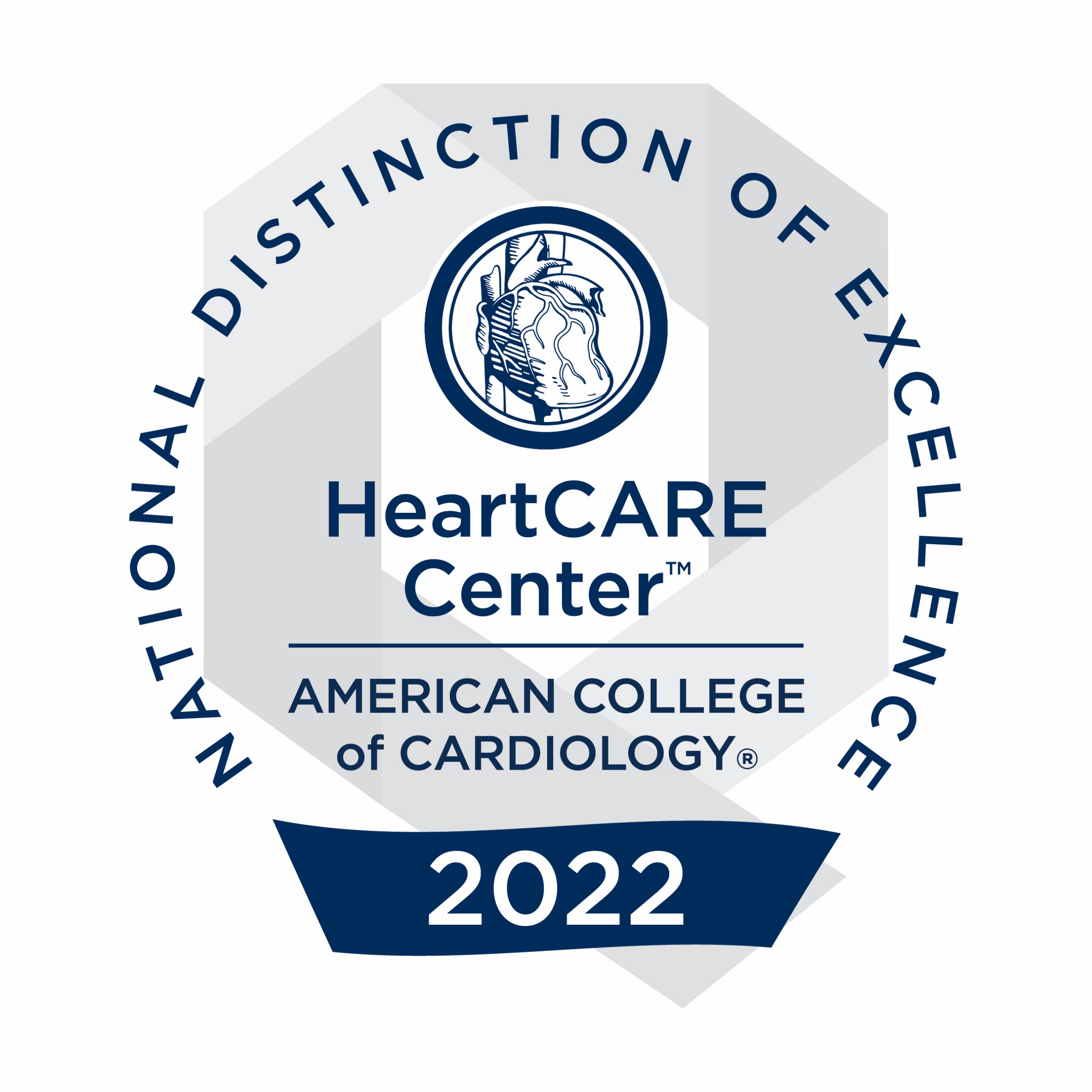 WV’s Leader in Heart Care
Achieved ACC Atrial Fibrillation Electrophysiology Services Accreditation
Achieved ACC HeartCARE Center National Distinction of Excellence
Achieved ACC Chest Pain PCI Accreditation 
Invited to participate in an exclusive clinical trial of the Watchman™ device
Achieved IAC National Accreditation for Echocardiography
U.S. News & World Report Excellence in CHF
HeartFlow CT Quality Award
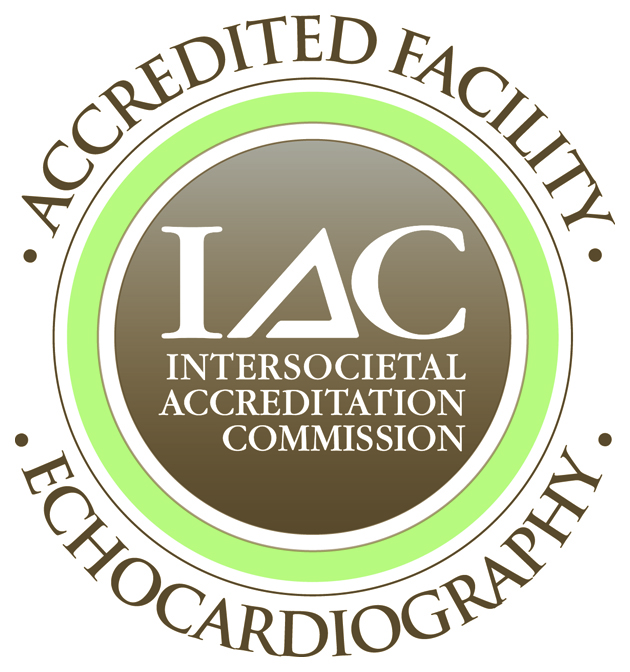 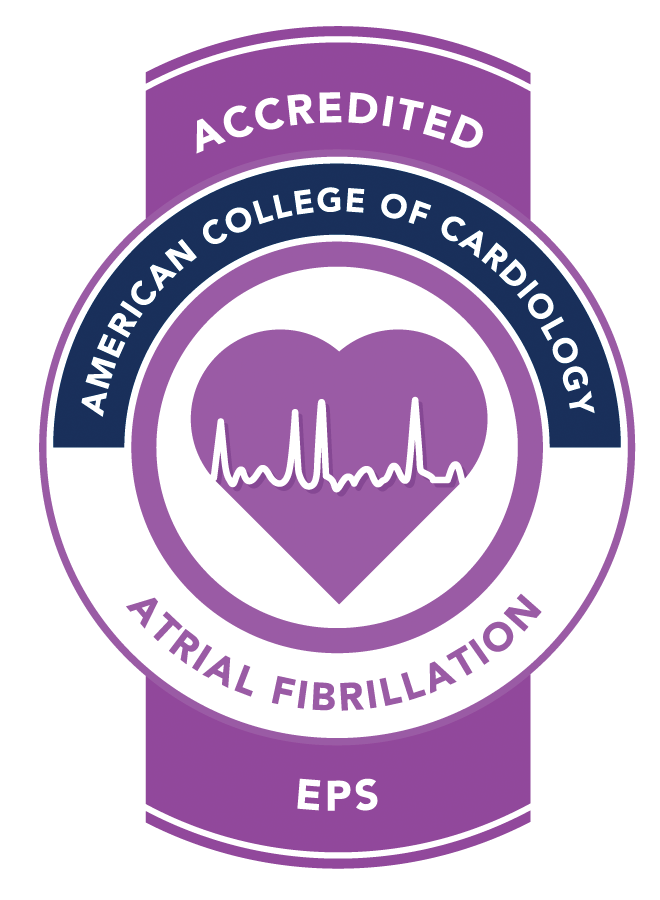 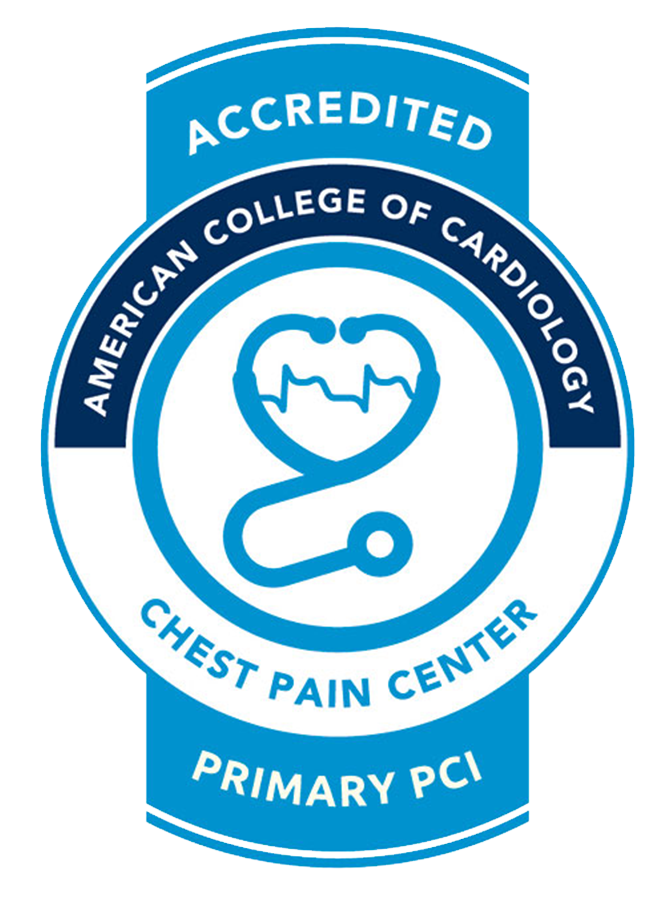 25